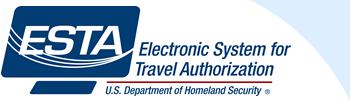 Electronic System for Travel Authorization (ESTA)
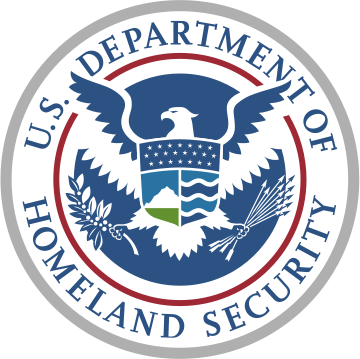 U.S. Customs and Border Protection
September 2014
1
Main Page
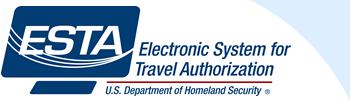 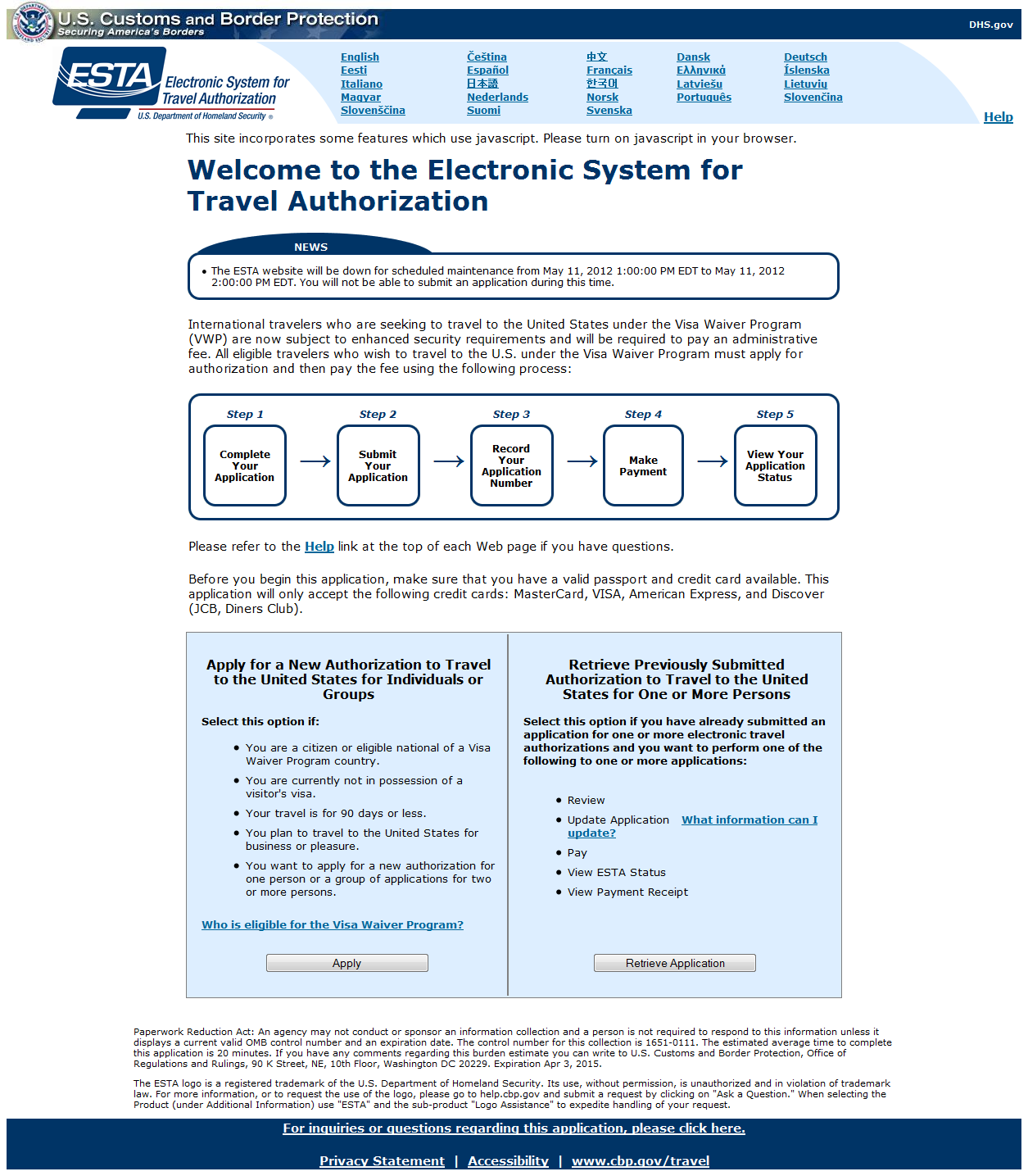 2
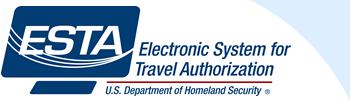 Disclaimer
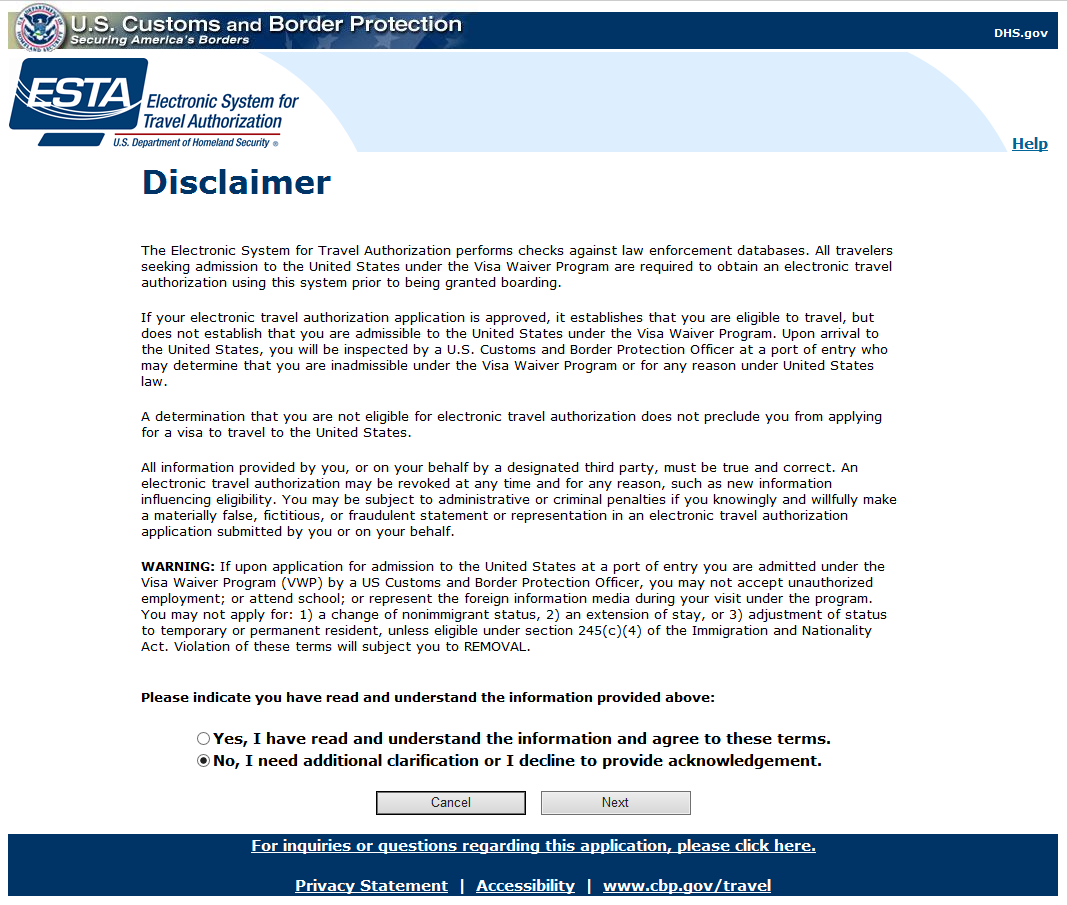 3
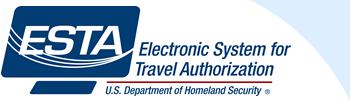 Travel Promotion Act
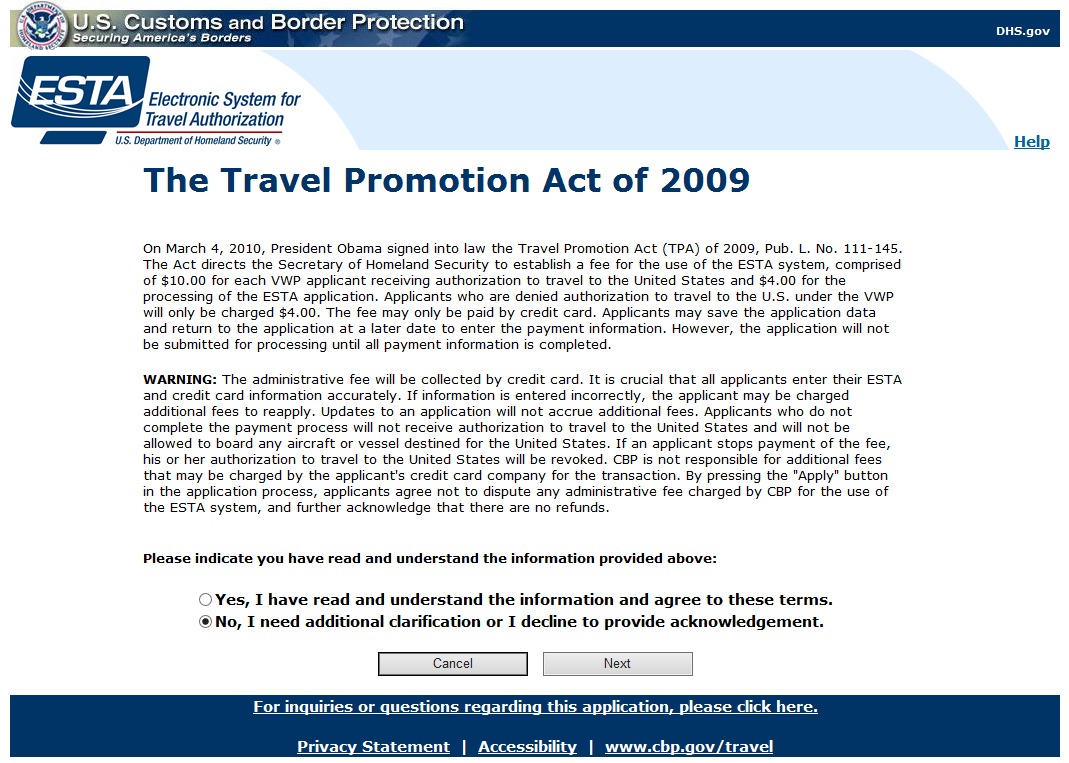 4
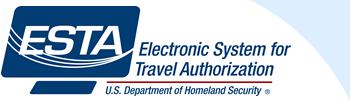 Applicant Information (1 of 3)
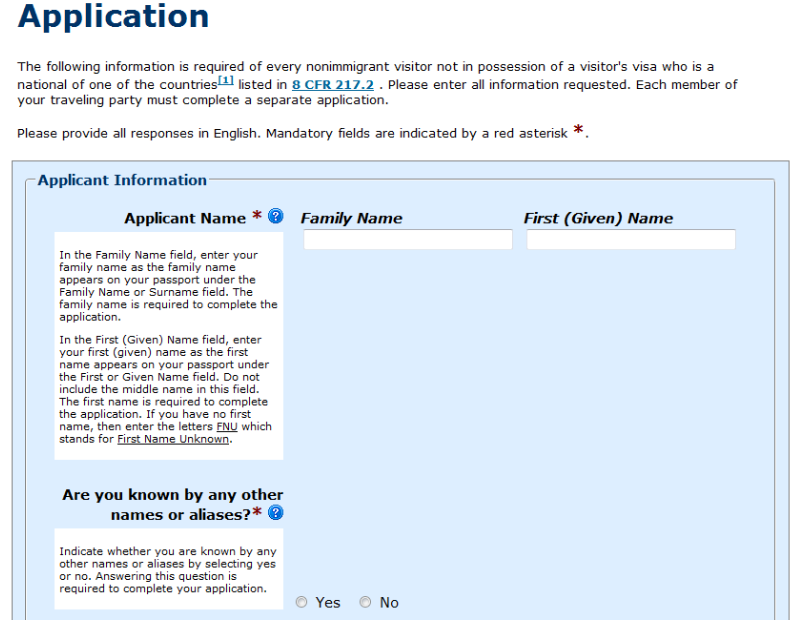 5
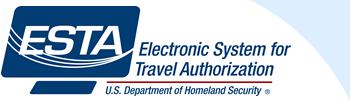 Applicant Information (2 of 3)
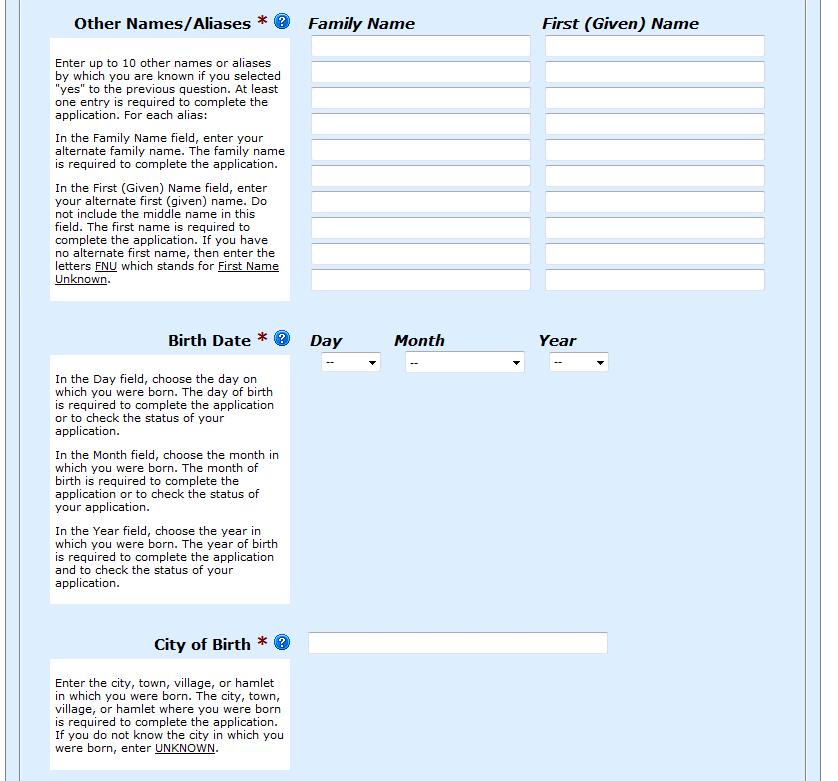 6
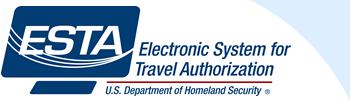 Applicant Information (3 of 3)
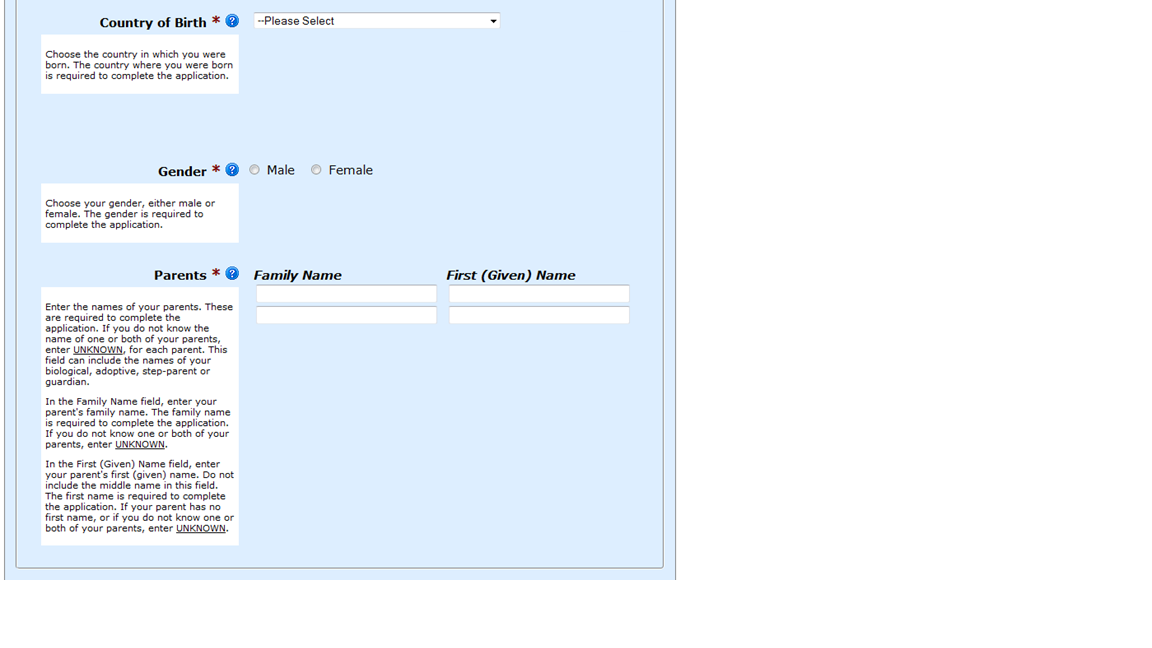 7
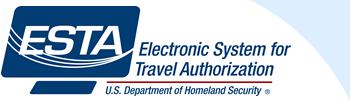 Passport Information (1 of 3)
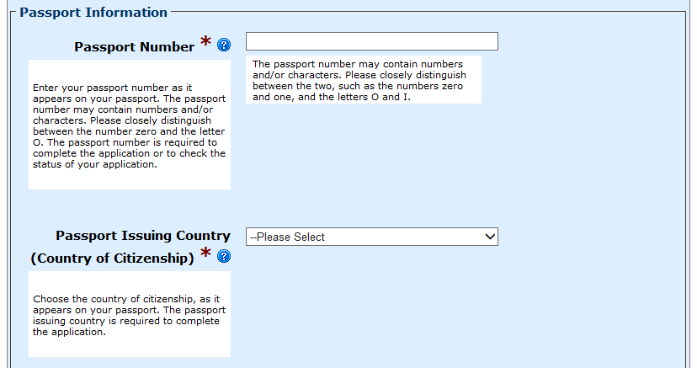 8
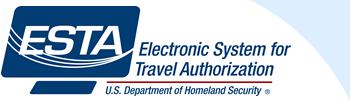 Passport Information (2 of 3)
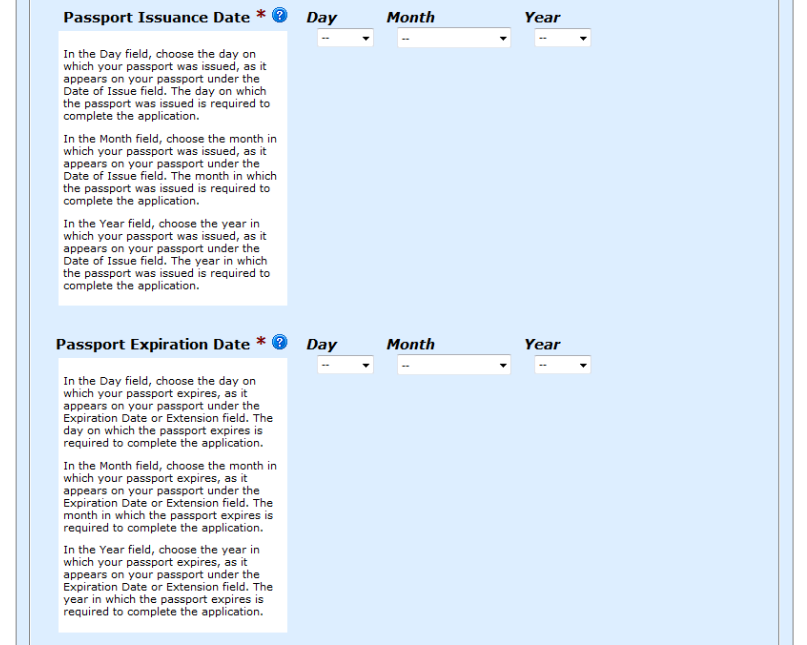 9
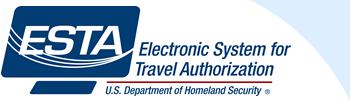 Passport Information (3 of 3)
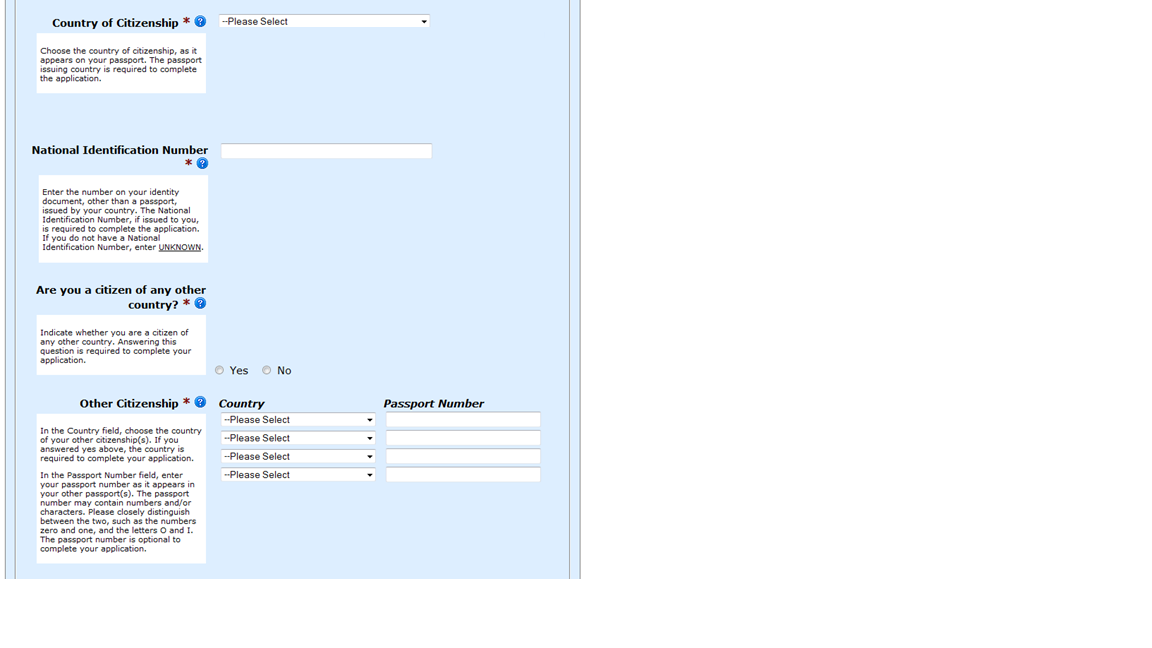 10
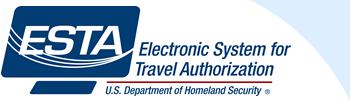 Contact Information (1 of 2)
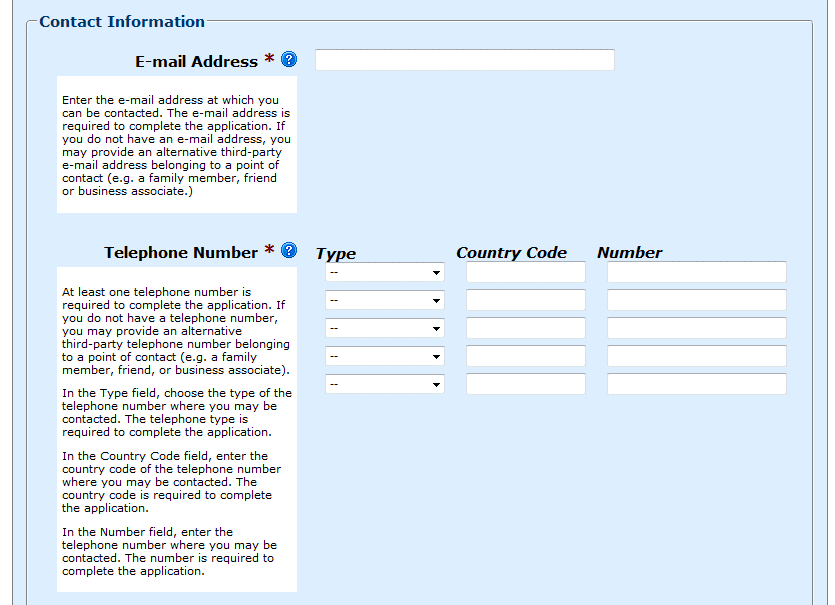 11
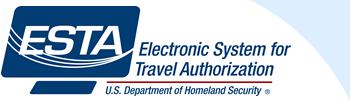 Contact Information (2 of 2)
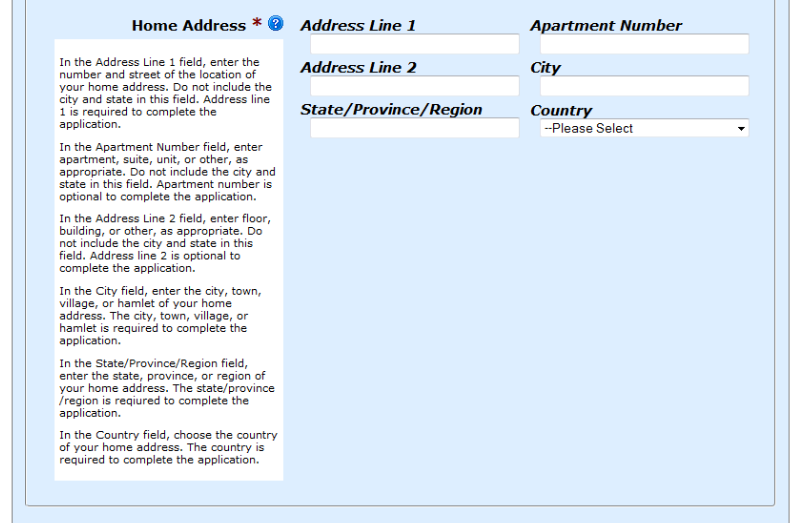 12
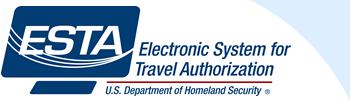 Emergency Contact Info
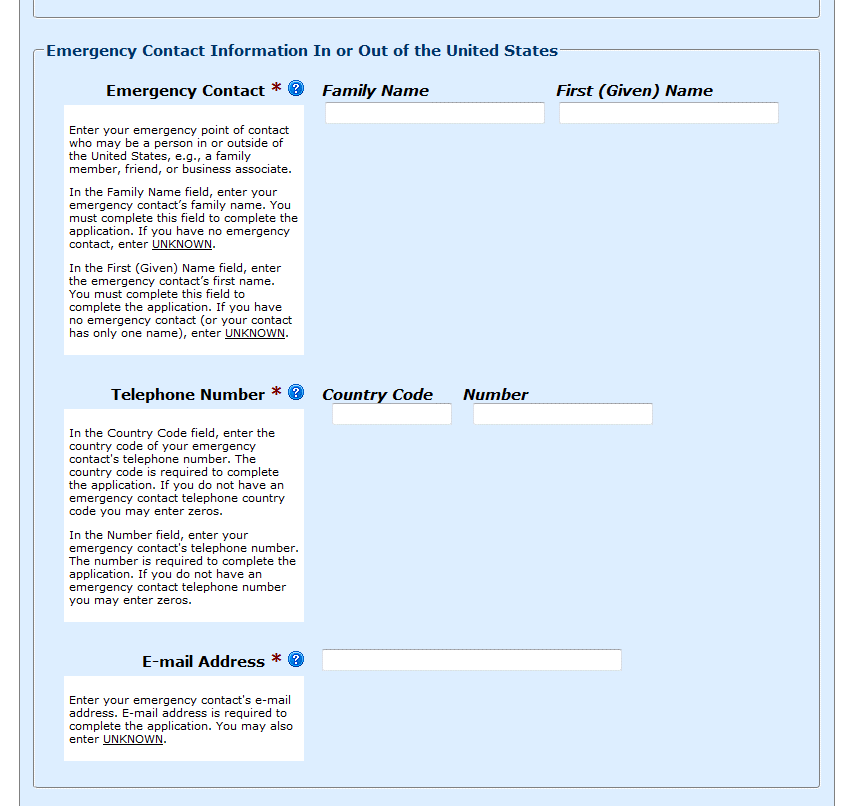 13
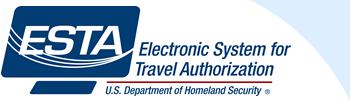 Travel Info / US POC (1 of 3)
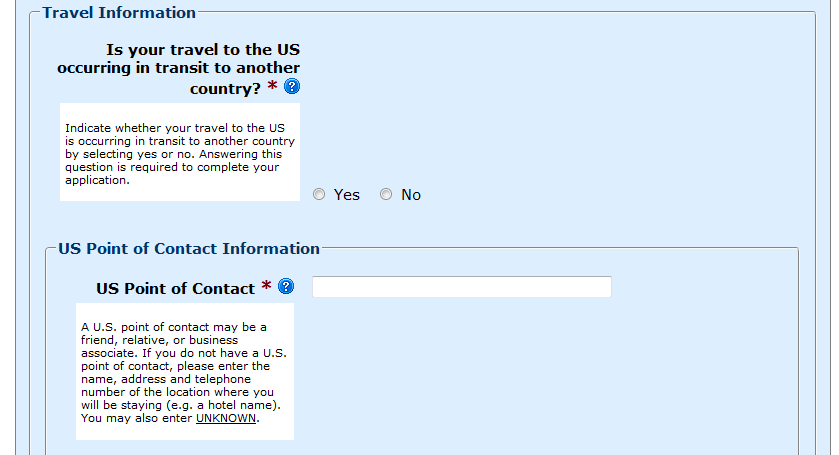 14
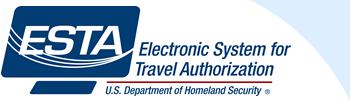 Travel Info / US POC (2 of 3)
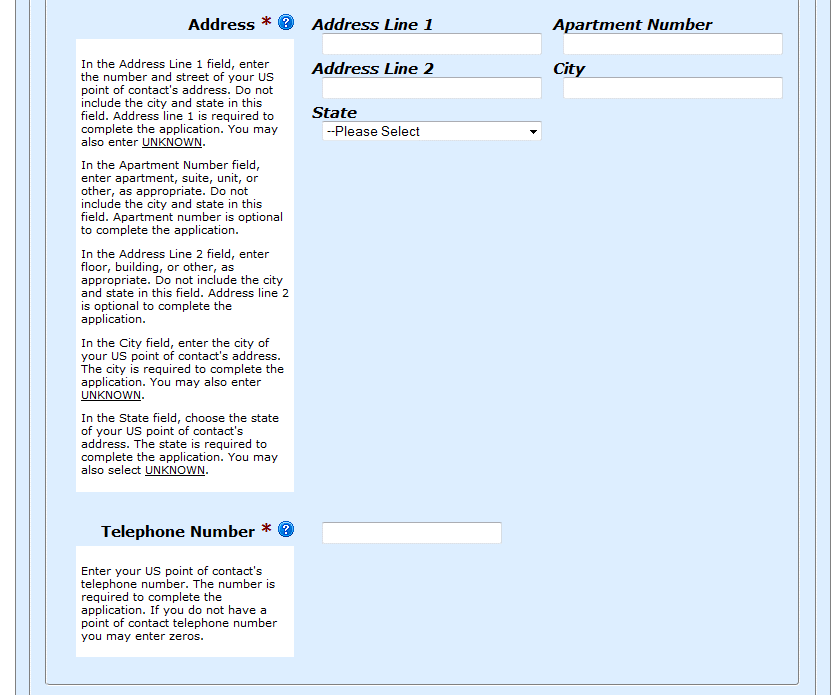 15
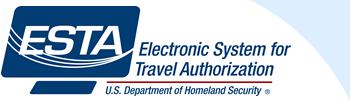 Travel Info / US POC (3 of 3)
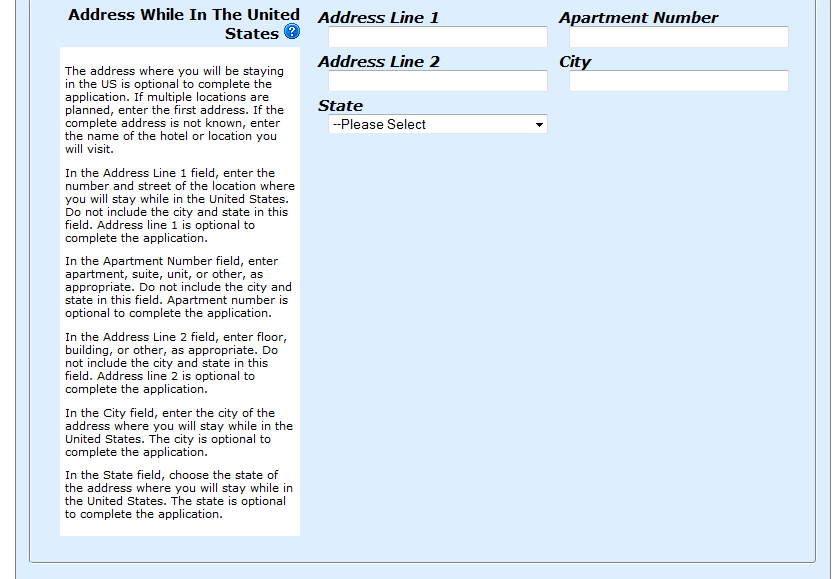 16
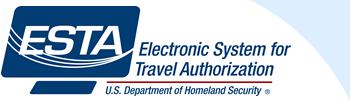 Employment Info (1 of 3)
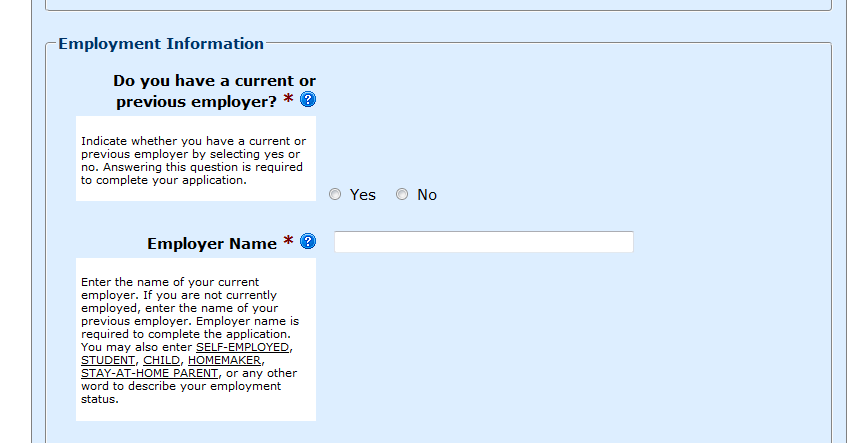 17
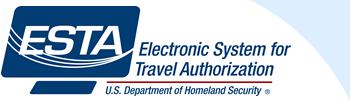 Employment Info (2 of 3)
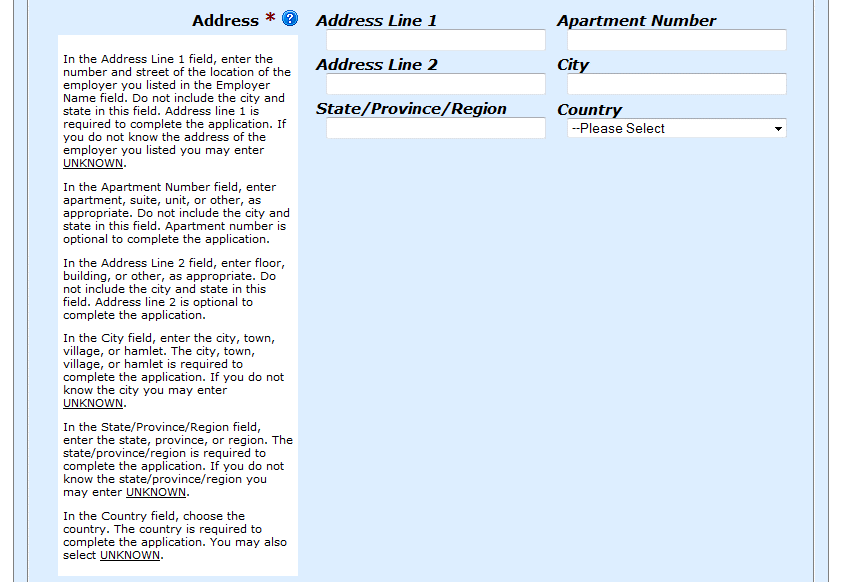 18
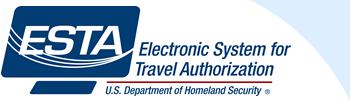 Employment Info (3 of 3)
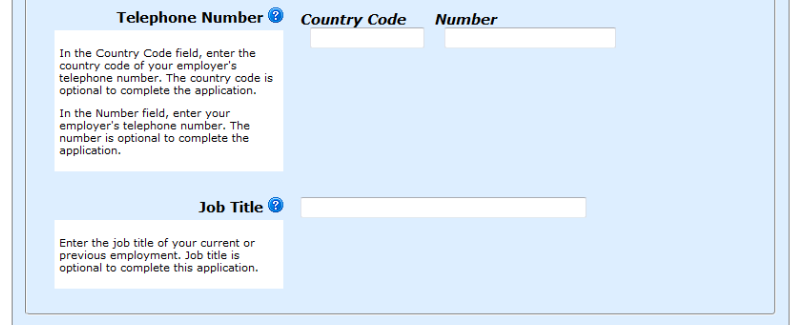 19
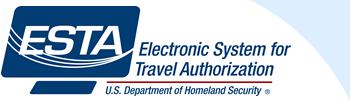 Eligibility Questions
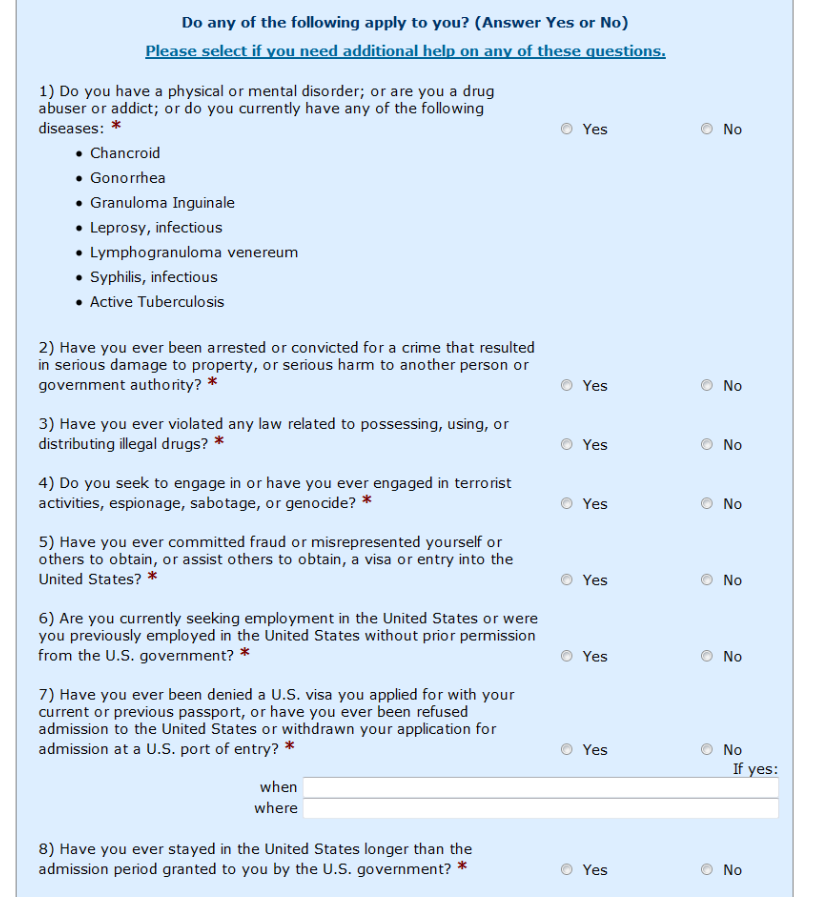 20
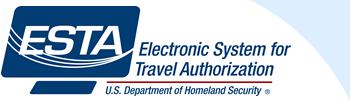 Waiver and Certification
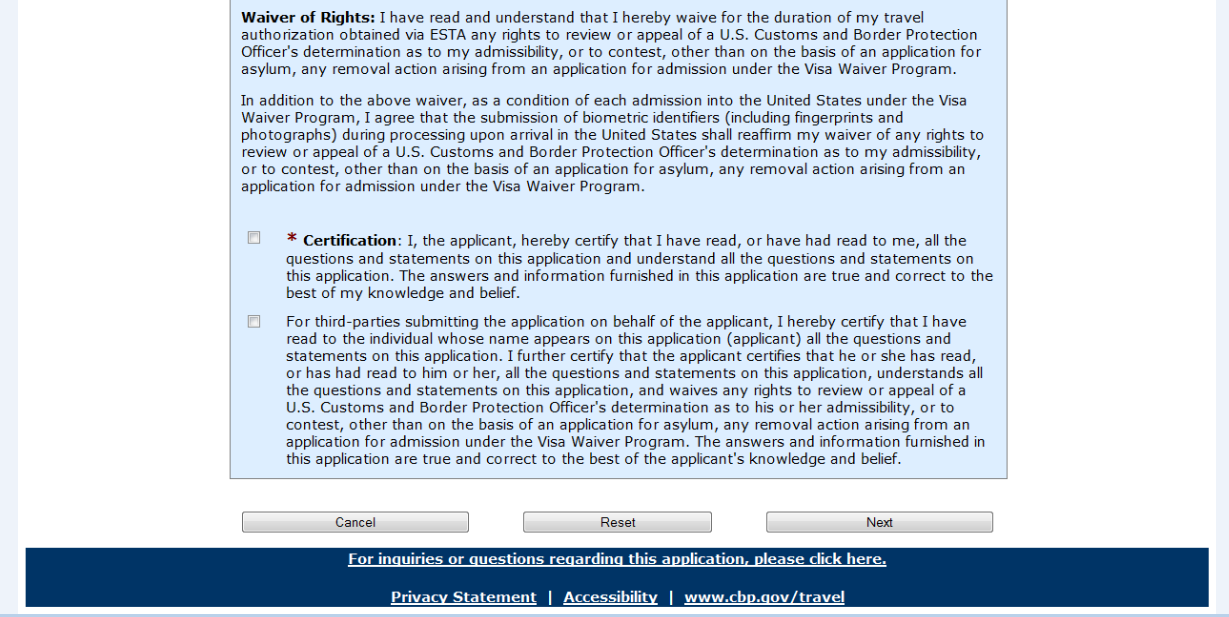 21
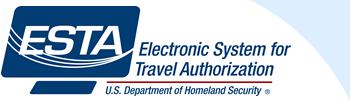 Payment Required Status
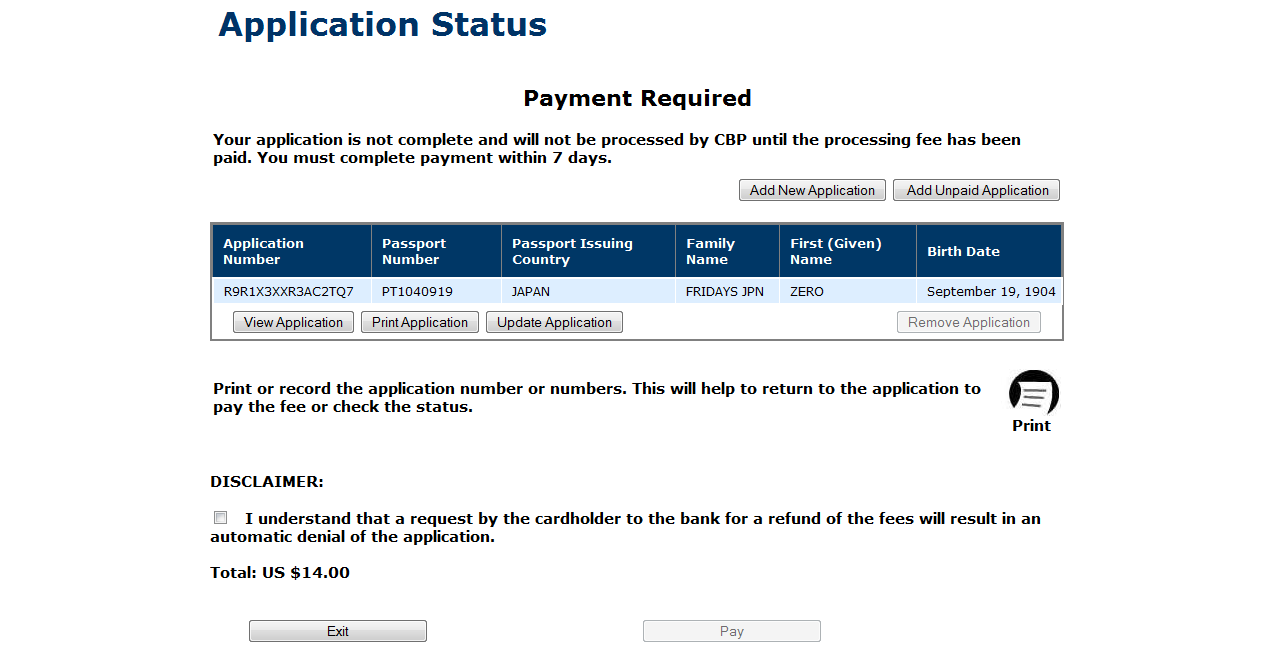 22
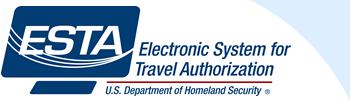 Pending Status
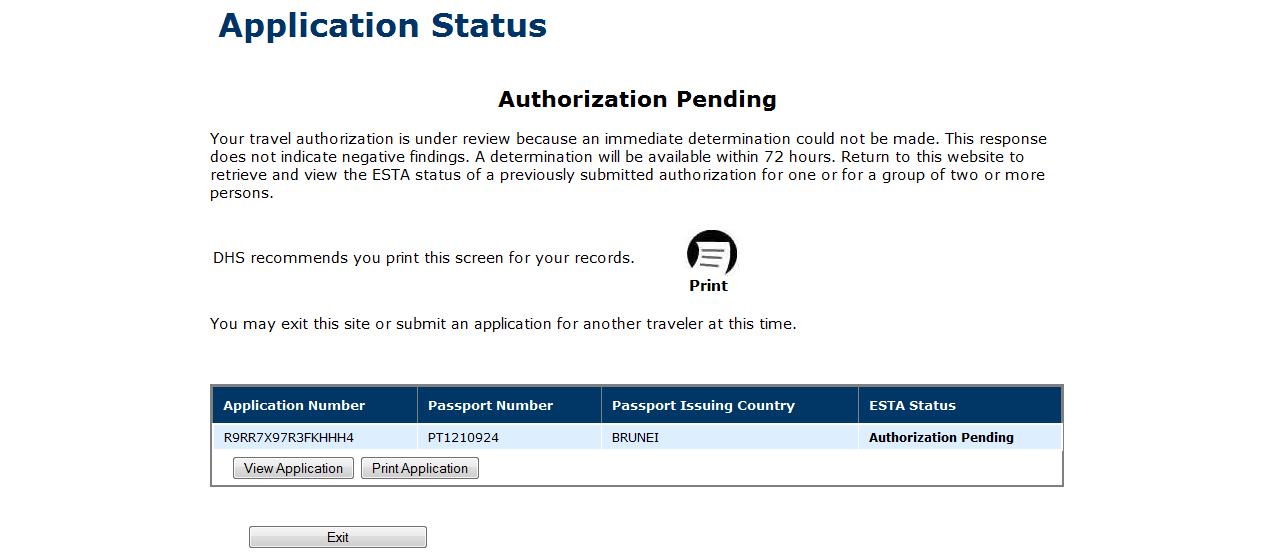 23
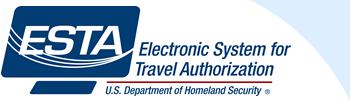 Approved Status
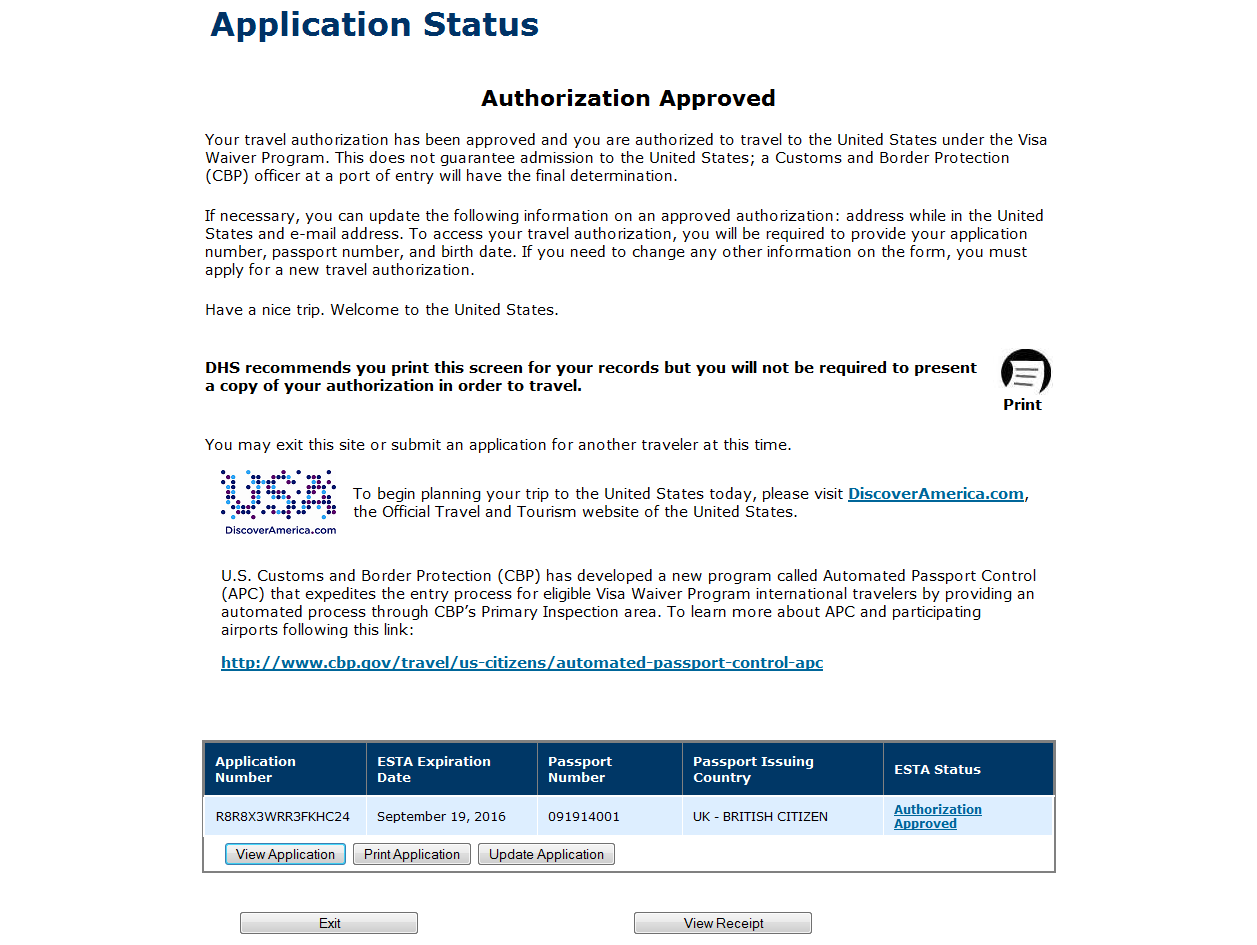 24
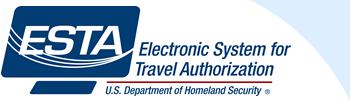 Denied Status
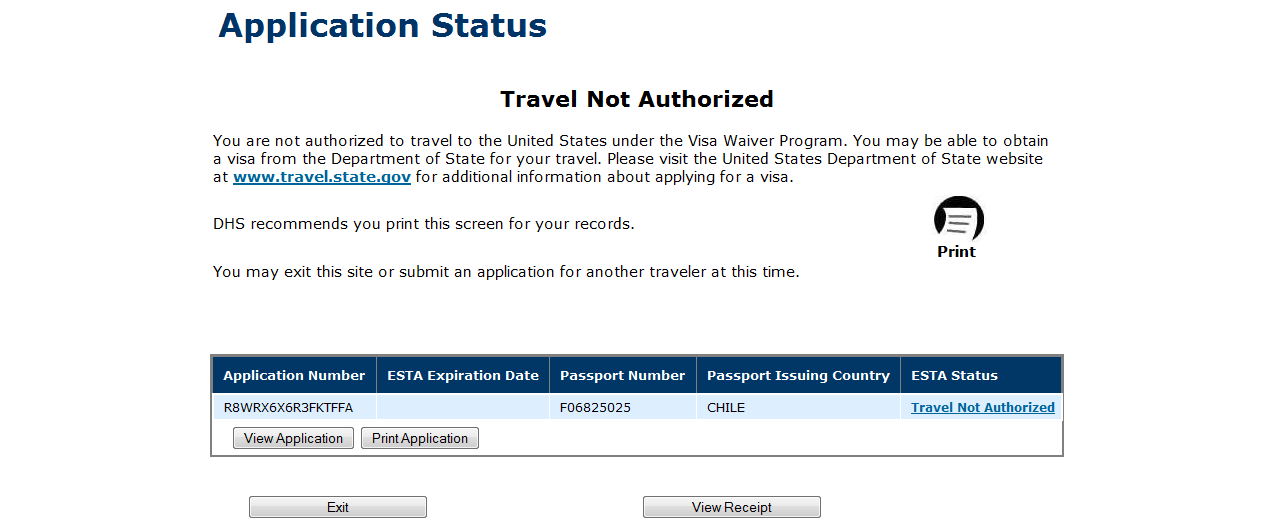 25
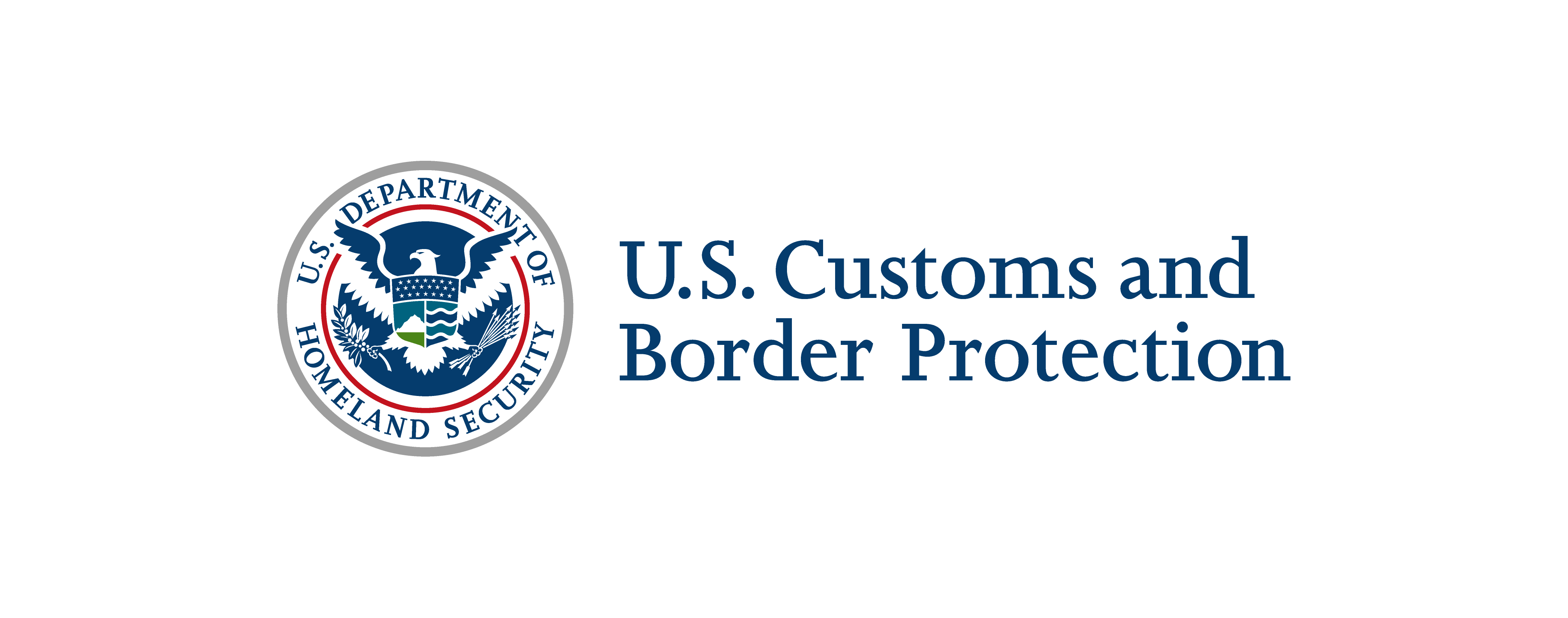 10/28/2014
26